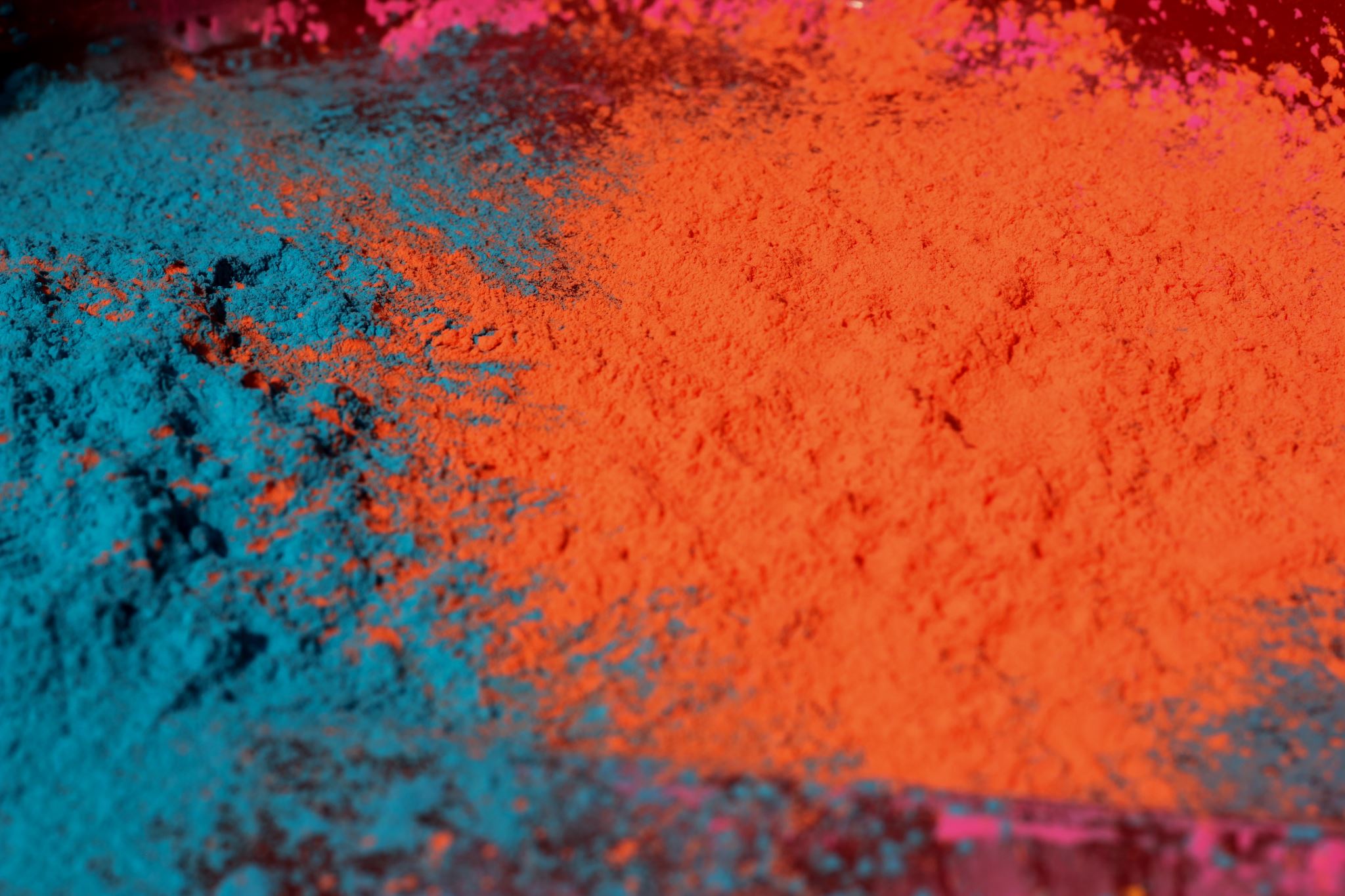 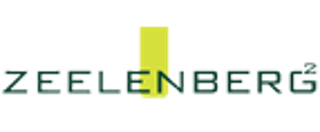 Een nieuwe wereld, een nieuw verhaalen dusnieuw werk doen, handelen
Leidinggeven vanuit een toekomst die zich aandient
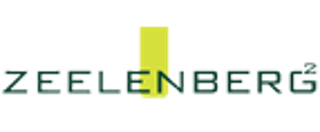 Voor de één een verontrustende titel, voor de ander een uitdagende, voor weer een ander verwarrend
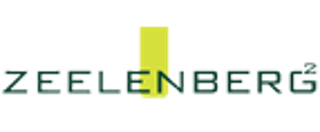 Interessant is dat we nu (b)lijkbaar de keuze hebben tussen:

‘Laten we ons dit overkomen’ of ‘maken we het mee’?

Dit laatste met het accent op mee – maken.

Zijn we passief of actief?
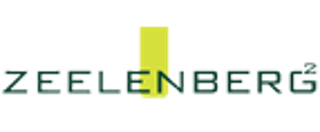 Drie hoofdparadigma’s
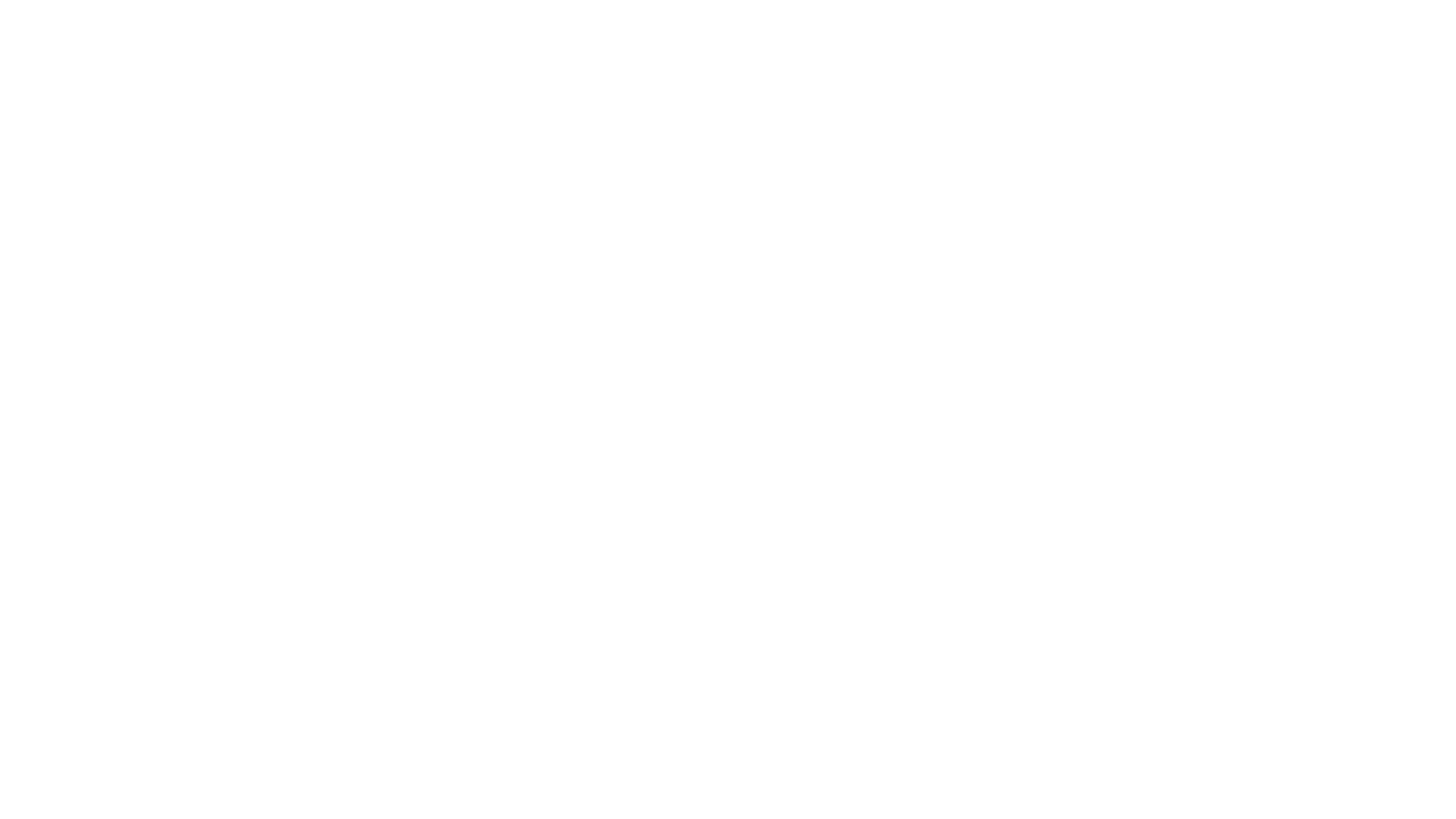 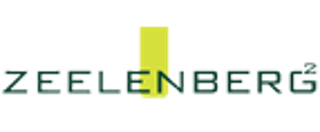 Enige dat ons ten dienste staat is:
Onze ervaring en onze rede
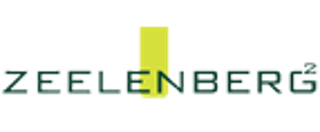 Paradigmawisseling of transitie
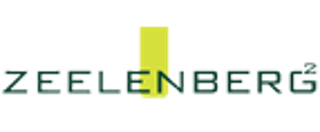 Drie dimensies van veranderen
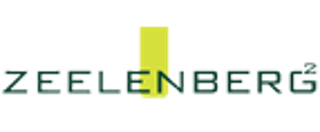 Binnen een bestaand paradigma kan je verbeteren en transformeren
Tussen paradigma’s is altijd sprake van transitie
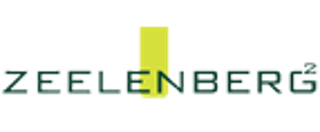 In de ‘tussentijd’ van een paradigmawisseling is altijd sprake van een Transitie

Letterlijk een Verplaatsing naar een nieuw wereldbeeld
Van hieruit een herijking van waarden
Met nieuwe gewenste effecten
Met een aanpassing hierop van normen
Dat uiteindelijk leidt tot nieuw gedrag
Met aan het wereldbeeld en de waarden tegemoetkomende effecten
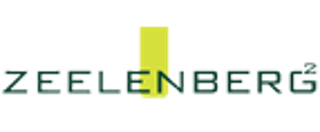 De waardentrechter
Dus anders werken!
Arendt laat het onderscheid zien tussen arbeiden, werken en handelen.


We werken m.i. nog veel te veel en soms is het zelfs arbeiden.


Werkdruk is m.i. passee
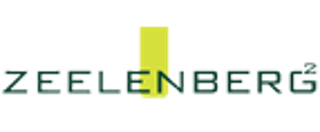 Het beheersingsparadigma
[en dus het ‘werken’] raakt uitgewerkt
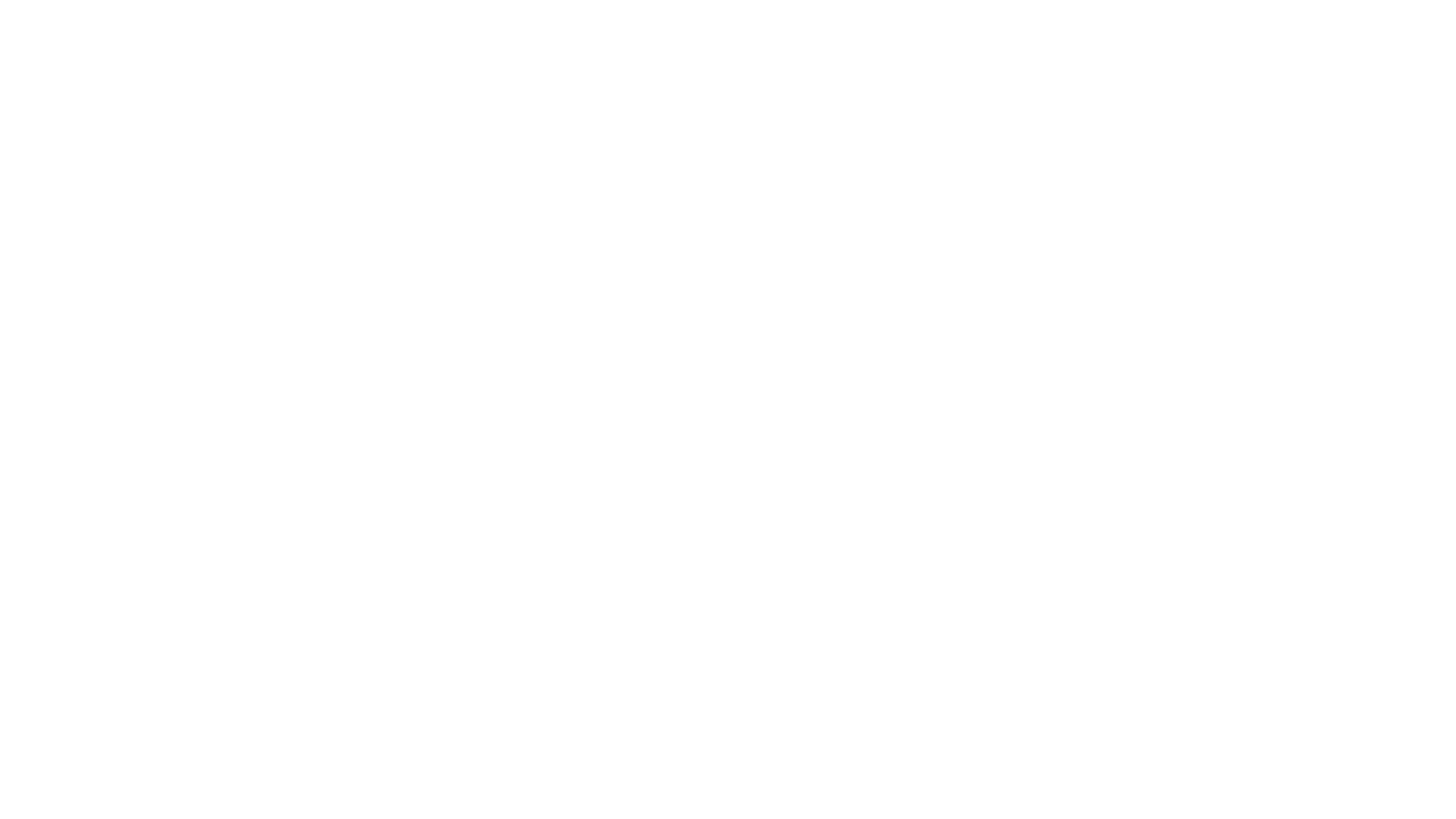 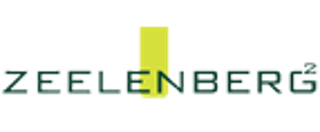 Stop met downloaden vanuit het verleden
Otto Scharmer ‘Theorie U’.
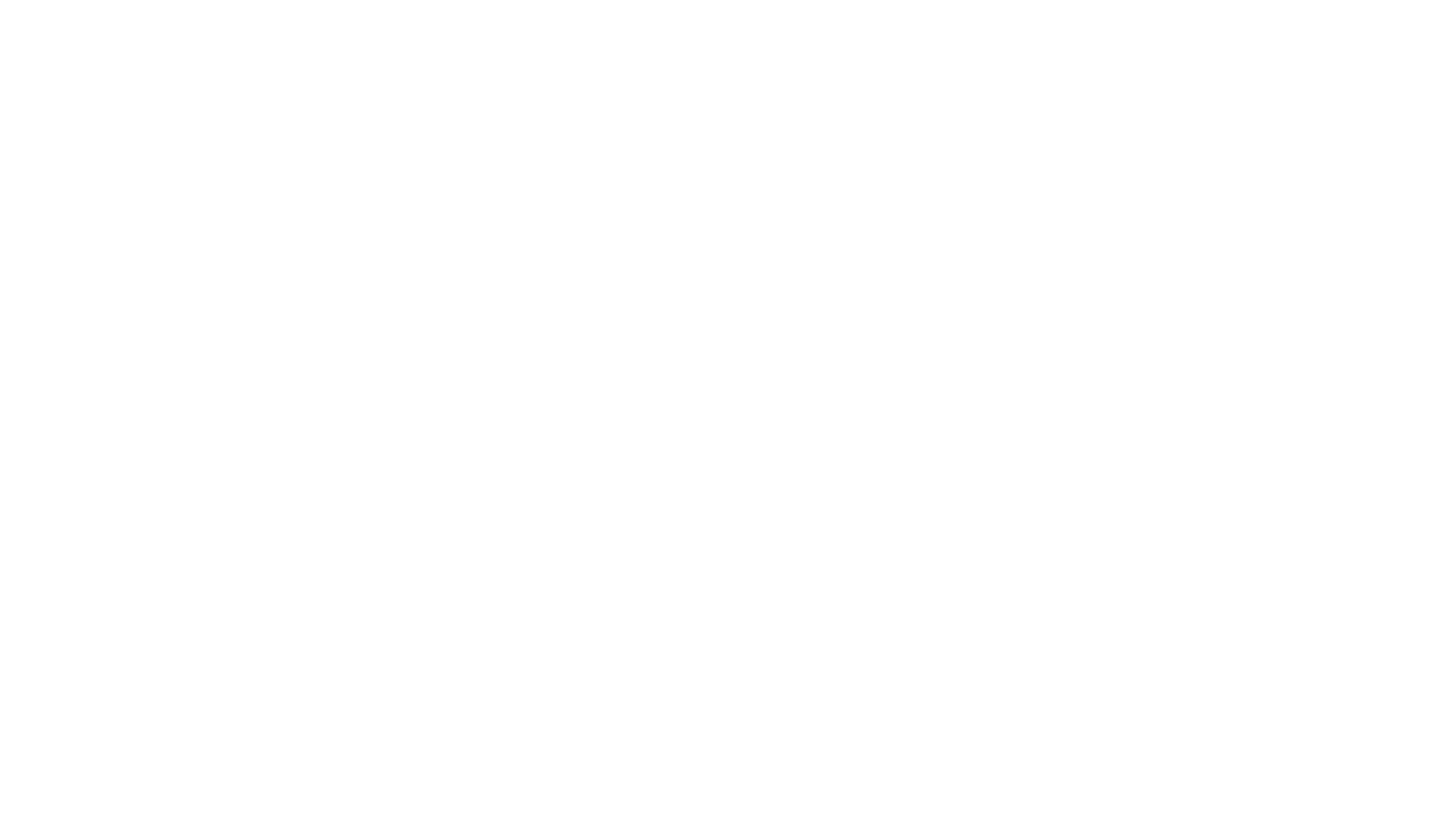 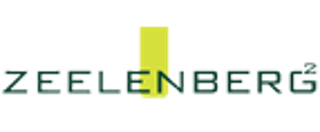 De mens is een ‘auto hypnotisch’ wezen.
‘Hij’ creëert zich een werkelijkheid en gedraagt zich er naar.

(Peter Sloterdijk)
Anders kijken zet je bestaande aangeleerde bril af
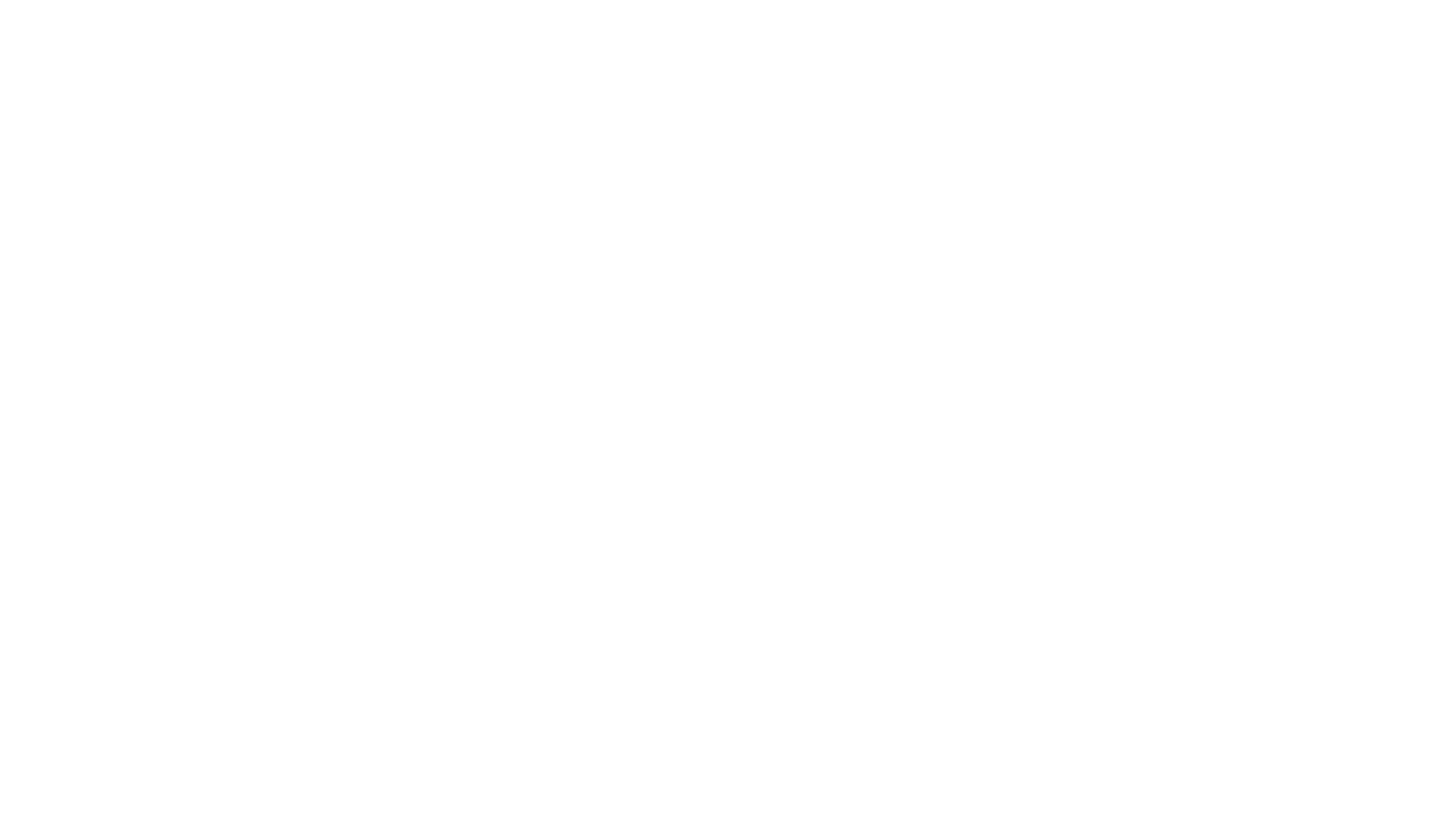 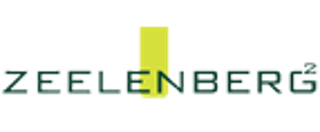 Wordt je gewaar, wat je onbevooroordeeld ziet.
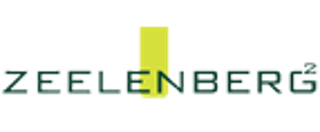 De werkelijkheid bestaat uit oneindig veel netwerken die weer netwerken vormen
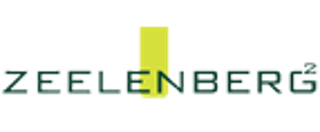 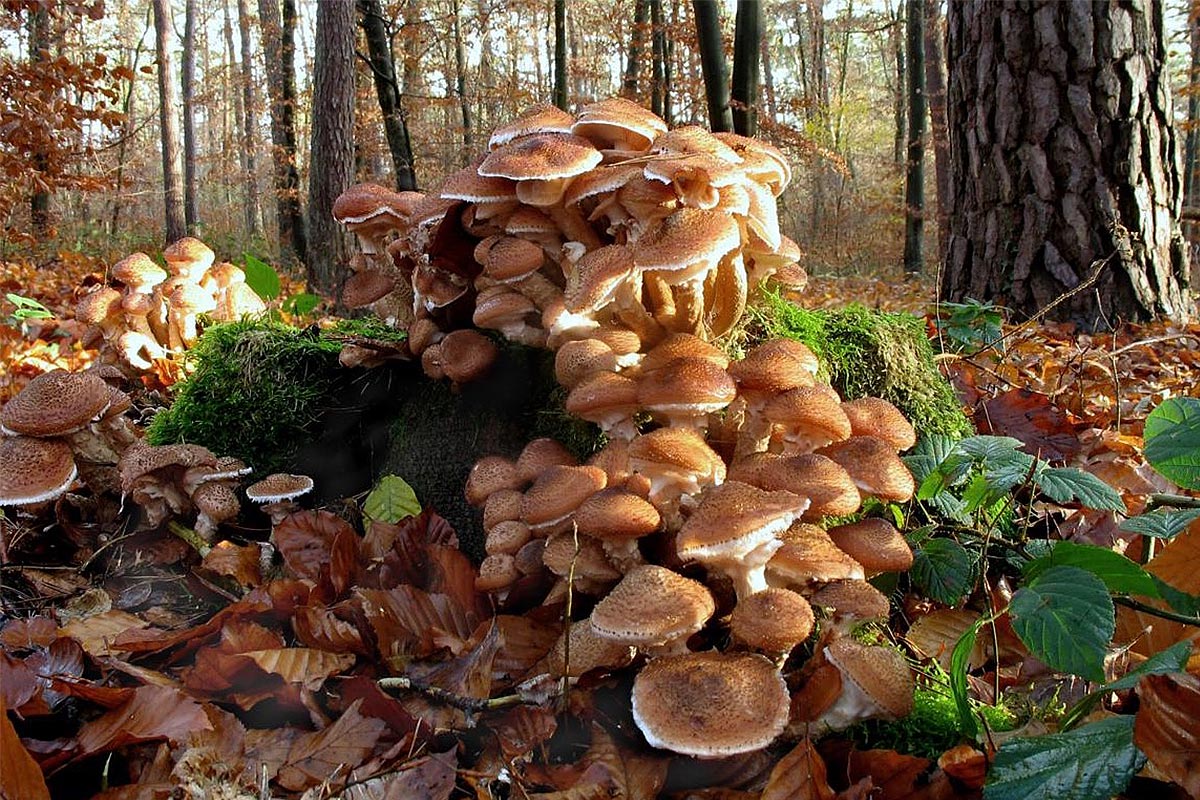 Wat we waarnemen zijn slechts de effecten van wat in het netwerk ondergronds [in het ‘veld’] gebeurt
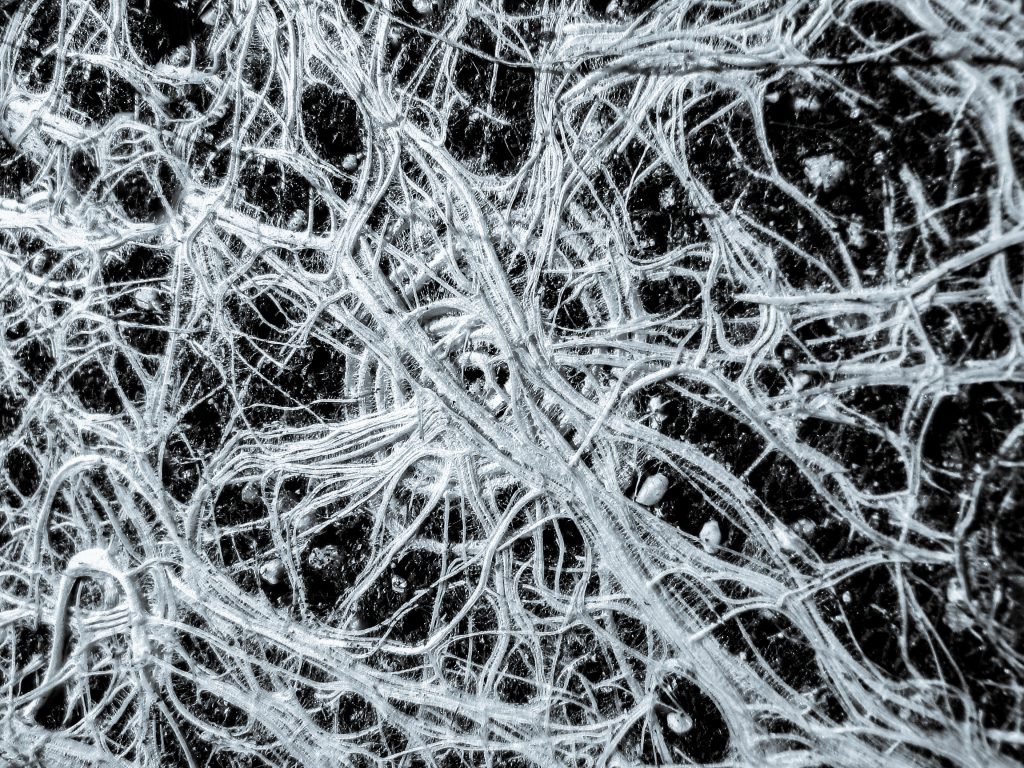 De boom en het rizoom
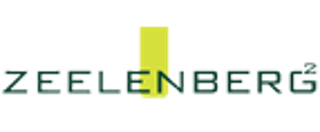 Netwerken kennen wel degelijk structuurook al zien wij die niet!
De verbindingen zijn non-linair
Netwerken kennen zelf-organisatie, dat iets anders is dan zelfsturing
Netwerken kennen emergentie
De actoren zijn ‘slechts’ knooppunten en deel-geheel 
“Het gebeurt” in de verbindingen

Kwantum als golf en deeltje
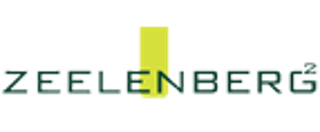 Leidinggeven in een –nog- onbekende wereld
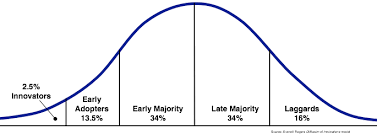 Werk SAMEN aan een nieuw richtinggevend verhaal
Voel ‘het veld’ aan, het hangt namelijk in de lucht
Maak gebruik van de netwerkeigenschappen
Niet alles tegelijk
Groot denken klein doen
Richt je aandacht op de koplopers
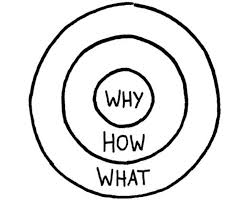 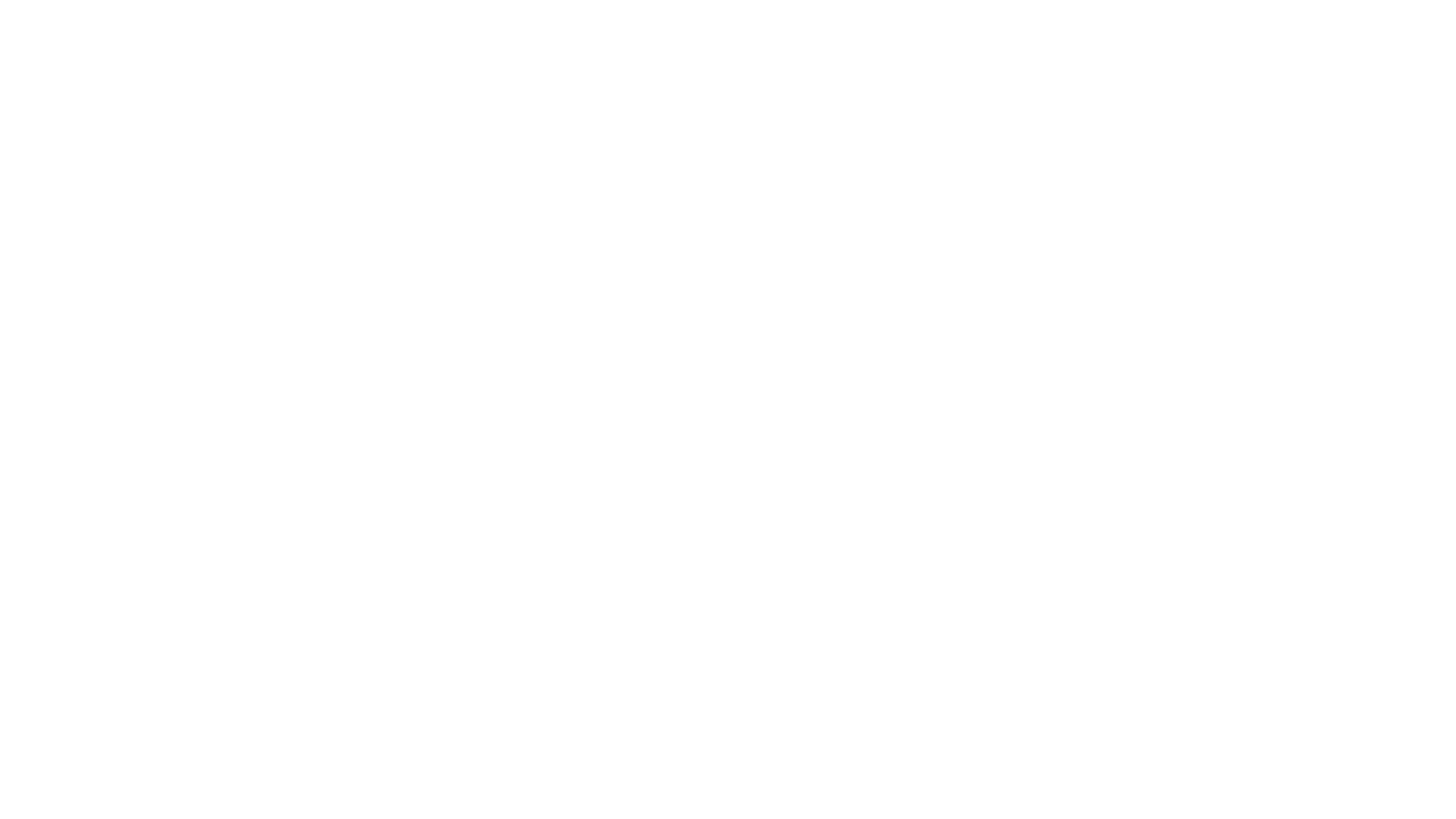 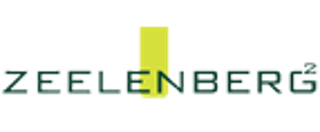 Begin met het werkelijk doordenken van de vraag:“Waarom hebben wij een overheid?”.
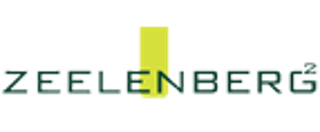 Als je het antwoord denkt te hebben
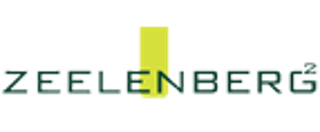 Dat wordt dan je nieuwe richtinggevende verhaal.
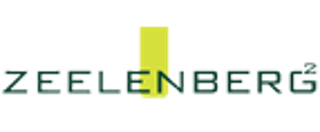 Zo is er niet één beste leiderschapstijl
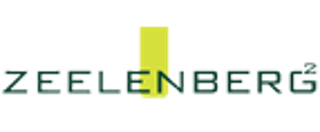 Samen naar een nieuw verhaal